Fase 2 av EpN-innføringen ved UiO
Presentasjon til styringsgruppa høst 2022
Bakgrunn og begrunnelse
Arbeid med emnerevidering oppleves som ustrukturert og uoversiktlig. Ulike retningslinjer og rutiner for arbeidet på tvers av UiO.

Studentene har ikke tilgang til semesterspesifikke beskrivelser for emner de har avlagt tidligere. Kun de til enhver tid gjeldende emnebeskrivelsene for emnet som er tilgjengelig. 

Generelt stort digitaliseringsfokus UH-sektoren. En viktig del av digitaliseringsarbeidet er å få alle data i databaser (f.eks. emnebeskrivelser inn i FS). FS skal være autoritativ kilde for emnebeskrivelser.

UiO ønsker derfor å ta i bruk det digitale emneplanleggingsverktøyet EpN, levert av Sikt. Med EpN får UiO en helhetlig digital arbeidsflyt for emneinformasjon, fra emnet opprettes/revideres og til det kommer ut på uio.no. FS blir kilde for data.
Mål og ønskede gevinster
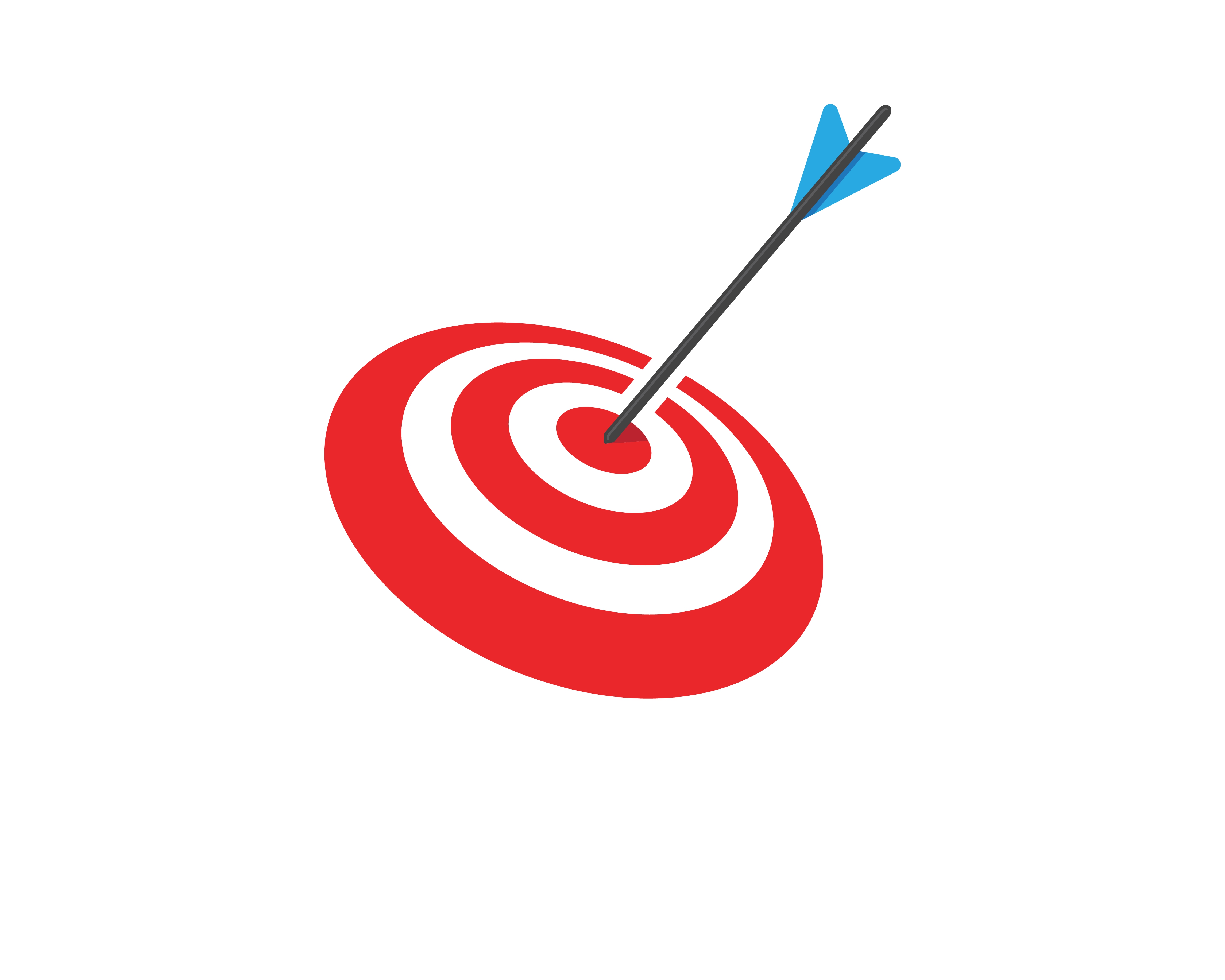 Formål (mål for UiO som dette prosjektet bidrar til å oppfylle): Kvalitetssikre emnebeskrivelsene ved UiO
Effektmål (langsiktige positive gevinster): - Standardisere og forenkle arbeidet med emneplanlegging - Semesterspesifikke emnebeskrivelser (på vitnemål) - Standardisere/forenkle resultatutveksling nasjonalt og internasjonalt
[Speaker Notes: Hentes fra prosjektbeskrivelsen. Hvis det er mye tekst her så er det bedre å splitte tabellen  og fordele de ulike målnivåene på flere foiler enn å ha bitteliten uleselig skrift. 

Formål: Strategisk mål eller aktuelt problem som dette prosjektet bidrar til å oppnå/løse. Hvorfor gjør vi dette? 

Effektmål: Langsiktige positive gevinster. Merk at disse kan være både «harde»/kvantitative og «myke»/kvalitative. Hvordan vil vi merke at vi har lykkes med prosjektet?

Resultatmål: De målene som prosjektet skal oppnå i prosjektets levetid; innenfor definerte rammer av tid, kostnad, kvalitet

Suksesskriterier: Et suksesskriterium er et parameter, en indikator eller en verdi som de ulike interessentene i et prosjekt bruker for å vurdere om prosjektets er vellykket eller ikke. Suksesskriterier er nært knyttet til prosjektets mål og defineres samtidig med at målene utarbeides. Hvordan skal organisasjonen (ledere og andre interessenter) måle om prosjektet har levert riktige resultater til riktig tid/kostnad, og om organisasjonen har tatt i mot og anvendt resultatene etter intensjonen? 

Suksesskriterier skiller seg fra suksessfaktorer (forutsetninger, premisser). Suksessfaktorer er forhold som må ligge til rette for at prosjektet skal bli vellykket. Mens suksesskriterier benyttes etter at prosjektet er avsluttet, gjelder suksessfaktorene under selve prosjektgjennomføringen. Å definere suksessfaktorer er en viktig del av risikostyring i prosjektet, og planlegging og realisering av gevinster.]
Prosjektmål (de målene prosjektet skal oppnå): Lage arbeidsflyt (tidsplan, rollekart etc.) som gjør UV, HF og SV i stand til å ta i bruk EpN for emneporteføljen sin f.o.m. høsten 2023.
Prosjektets leveranser og avgrensning
Viktigste leveranser:
Kartlegge rutiner for emnearbeidet ved HF, UV og SV, og tilpasse arbeidsflyten til EpN

Lage opplæring og veiledninger

Kjøre emnerevideringsprosessen for UiO i EpN for SV, HF og UV f.o.m. H23






Avgrensning:
Prosjektets viktigste avgrensninger:
Fase 1 av prosjektet var EpN-innføring på MN

Dette er fase 2, med EpN-innføring på UV, SV og HF

Fase 2 av prosjekt EpN varer ut 2023. Hvorvidt prosjektet varer ut hele perioden eller om EpN overlates til fakultetenes driftslinje i løpet av H23, blir fortløpende overveid.

Prosjektet omfatter ikke oppretting og administrering av vurderingsenheter gjennom EpN
Organisering og ansvar
Prosjektplanen i faser
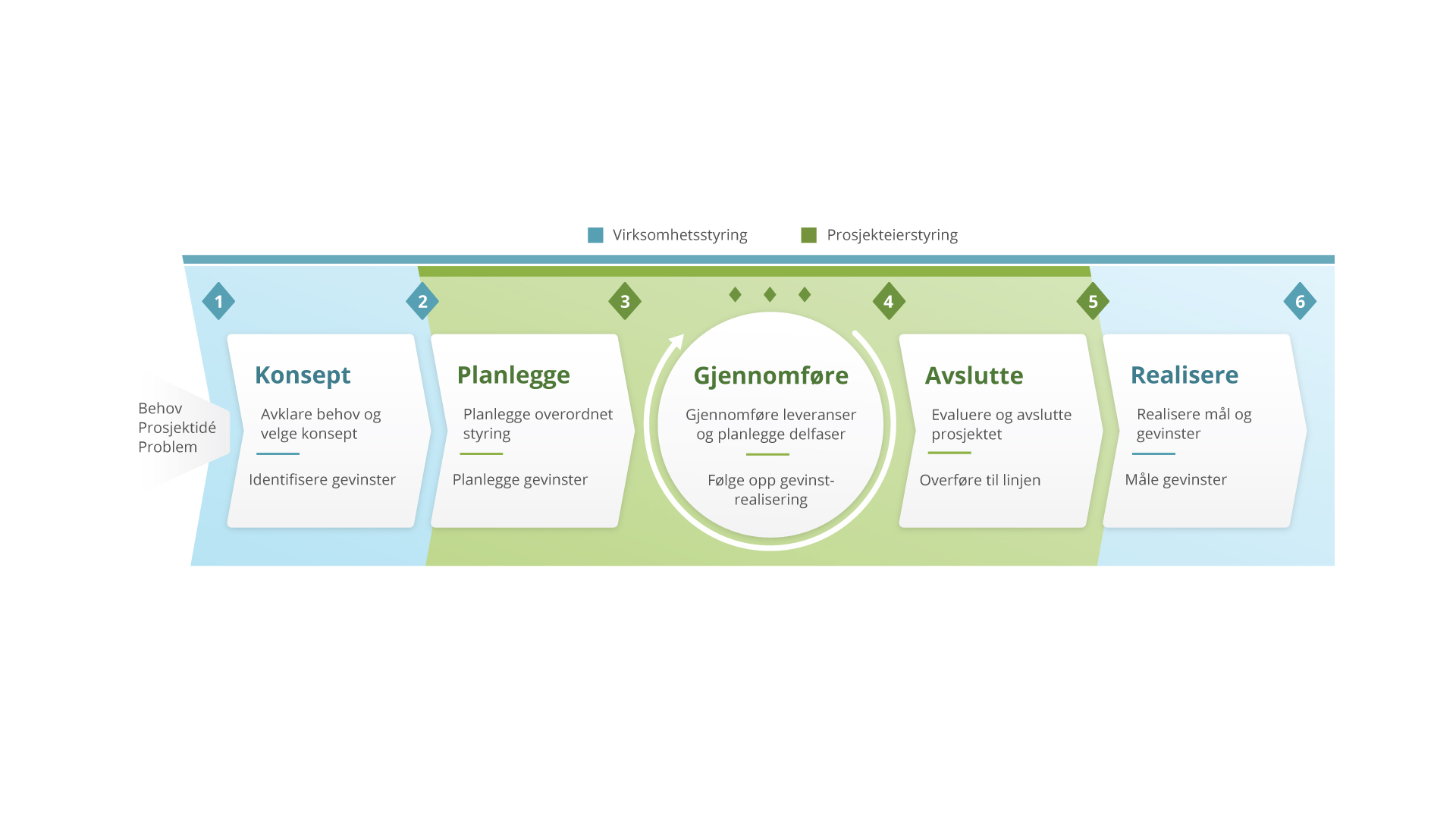 Konseptutvikling: 
Idé, behov, målstruktur

Utarbeide prosjekt-beskrivelse

Roller og ansvar,
interessenter


FORANKRING
Styringsunderlag
 
Styrings-dokument

Milepel- og aktivitetsplan m. risikovurdering

Plan for gevinster


INVOLVERING
Gjennomføring i en eller flere faser.

Styrings-dokument

Rapportering på framdrift, veivalg, uforutsette hendelser

INVOLVERING
Overlevering

Sluttrapport

Avsluttende evaluering, læringspunkter





FORANKRING
Gevinstrealisering

Gevinstrealiserings-plan oppdatert

Støtte linjen i gjennomføring

Vedlikehold,
evaluering og justering

IMPLEMENTERING
Forankringsarbeid. Løpende evaluering av prosjektet.
Prosjektplanen i faser
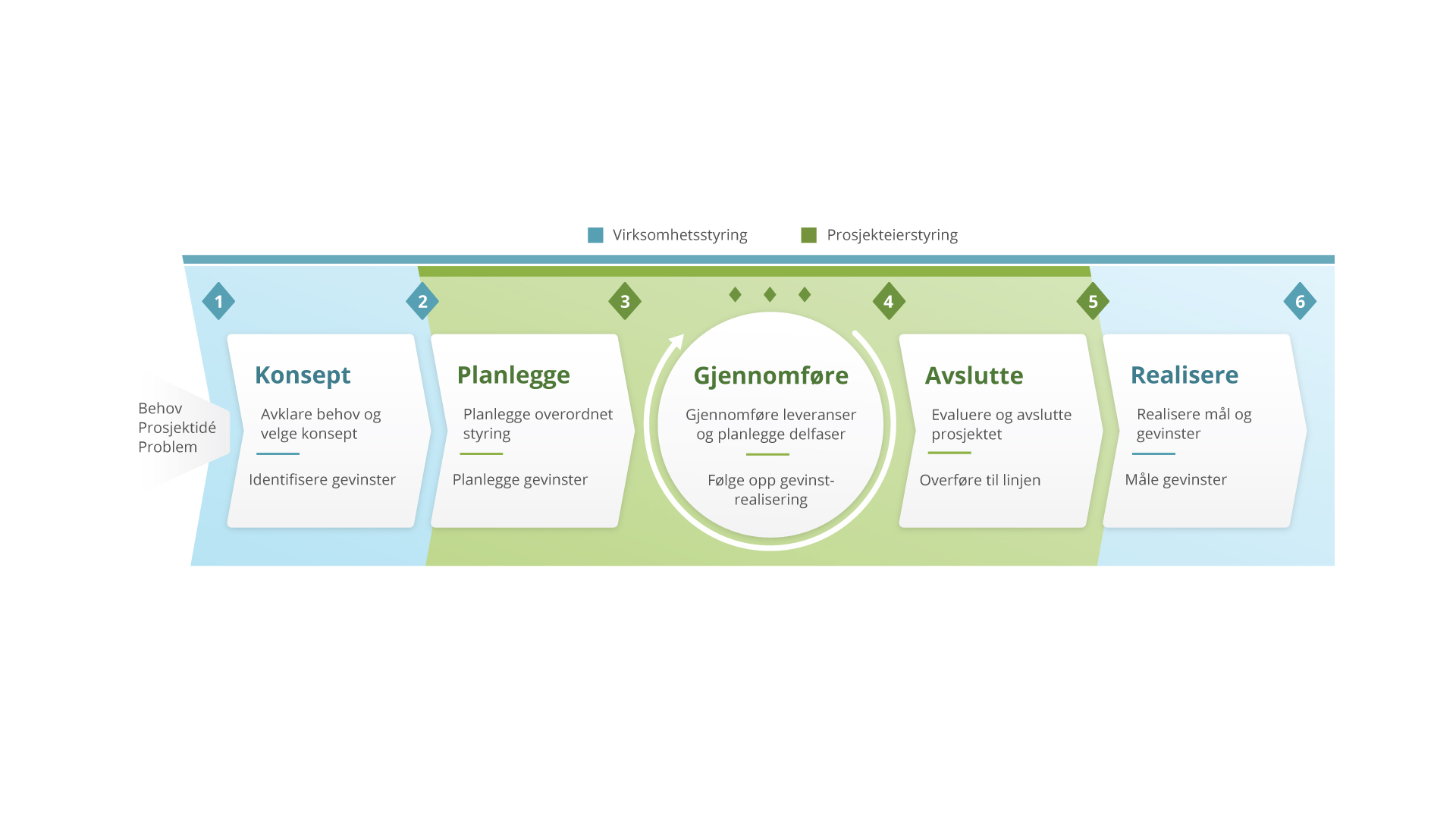 Konseptutvikling: 
Idé, behov, målstruktur

Utarbeide prosjekt-beskrivelse

Roller og ansvar,
interessenter


FORANKRING
Styringsunderlag
 
Styrings-dokument

Milepel- og aktivitetsplan m. risikovurdering

Plan for gevinster


INVOLVERING
Gjennomføring i en eller flere faser.

Styrings-dokument

Rapportering på framdrift, veivalg, uforutsette hendelser

INVOLVERING
Overlevering

Sluttrapport

Avsluttende evaluering, læringspunkter





FORANKRING
Gevinstrealisering

Gevinstrealiserings-plan oppdatert

Støtte linjen i gjennomføring

Vedlikehold,
evaluering og justering

IMPLEMENTERING
Forankringsarbeid. Løpende evaluering av prosjektet.
Overordnet tidsplan
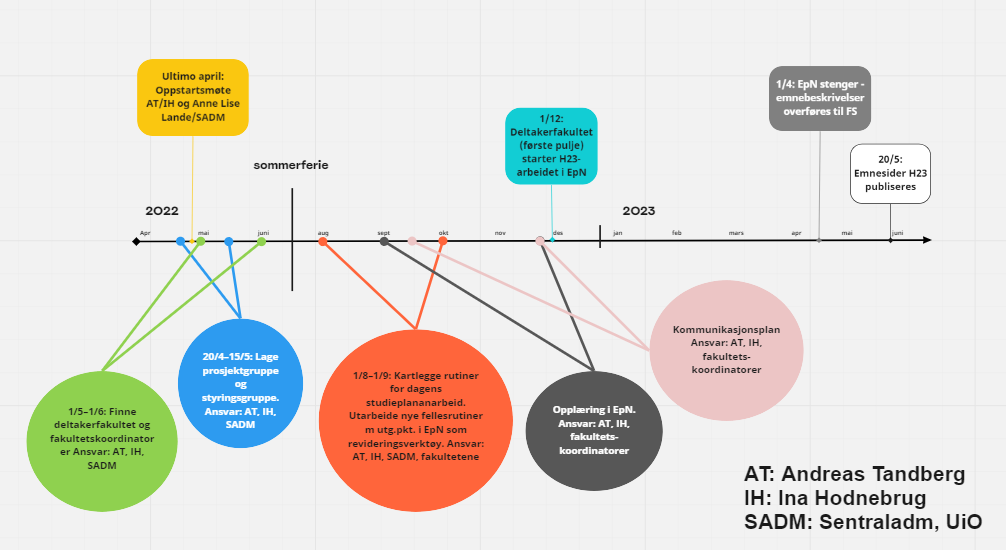 Forvaltningsstruktur EpN UiO (i prosjekt)
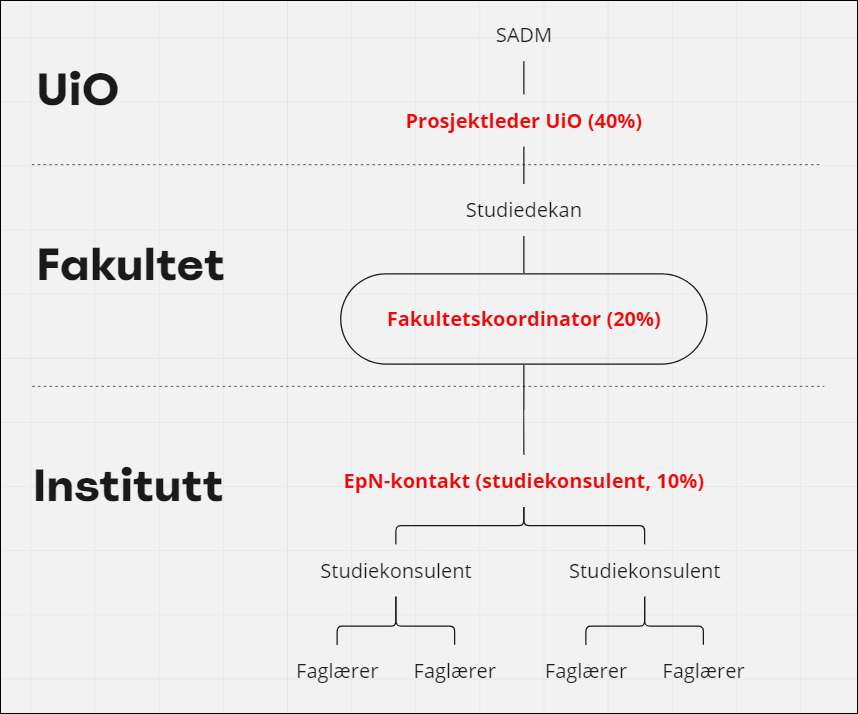 Ressursbruk i prosjektet
UiO: Prosjektleder i 40% (1,5 år)
Deltakerfakultet: 3 x fakultetskoordinatorer i 20% (1,5 år)
Institutt: 16 x EpN-superbruker i 10 % (1,5 år)

Total: 3,9 årsverk
Hva slag kompetanse ser vi etter?
Hva slags kompetanse ser vi etter?
Fakultetskoordinator:
Har et nettverk
Er proaktiv
Har systemforståelse
Er tilgjengelig og positiv
Innsikt i arbeid med emneprosesser er en fordel
Hva slags kompetanse ser vi etter?
EpN-superbruker (institutt):
Kjenner instituttet
Har et nettverk
Innsikt i arbeid med emneprosesser
Er tilgjengelig og etterettelig
Evne til å ekspedere bestillinger
[Speaker Notes: \]
Hva slags kompetanse ser vi etter?
Studiekonsulent (institutt):
Studiekonsulenter som jobber med emnebeskrivelser i Vortex i dag, er de som kommer til å jobbe i EpN
Vi forventer ingen spesiell kompetanse av disse studiekonsulentene
Studiekonsulentene må jobbe med emneprosesser i nytt system. Opplæring blir gitt innenfor normalarbeidstid
Status og utfordringer
Status
Deltakerfakultet: SV, UV og HF
Prosjekt går etter planen

Utfordinger
Mange involverte
16 institutt, 15 sentre, 100 studiekonsulenter, 450 faglærere, 1400 emner
SIKT har meldt utviklingsstopp i EpN
Teknisk klargjøring av 1400 emner i EpN (bl.a. SQL)
Veien videre, neste skritt
Introduksjonsmøte med prosjektgruppa
Avgjøre i samråd med USIT/AKS hva som kreves av tekniske forberedelser for å publisere emnene til HF, SV og UV fra FS f.o.m. H23

Introduksjonsmøte med fakultetskoordinatorene
Kartlegge rutiner for dagens studieplananarbeid (nettskjema blir introdusert på møtet) 
Lage kommunikasjonsplan sammen med fakultetskoordinatorene (hvilke møter må prosjektet inn i). Hvem skal inn i disse møtene? Faklutetskoordinatorene? Prosjektgruppen? Begge?
Blir enige om forvaltningsstruktur ved fakultetene. Utnevne EpN-kontakter
Detaljerte tidsplaner
Risiko- og sårbarhetsanalyse EpN UiO